PHENIX Run-11 Startup Status
Takao Sakaguchi, BNL
Run-11 PHENIX Run Coordinator
Personnel Status
Physics Goal of Run-11
Detector Status
Startup Plan for next one month
1
Personnel
Spin coordinator: Kieran Boyle

Trigger coordinator: Sasha Bazilevsky

PHENIX Focus seminar coordinator(s): Baldo Sahlmueller and Yoshi Fukao
Organize seminars on physics topics and detectors

Two weeks Period coordinator(s): John Koster (this week), John Haggerty (next week)

Five person shift now: Shift leader, DAQ, Gas/Power/Data monitoring
Current shift crews
Shift Coordinators
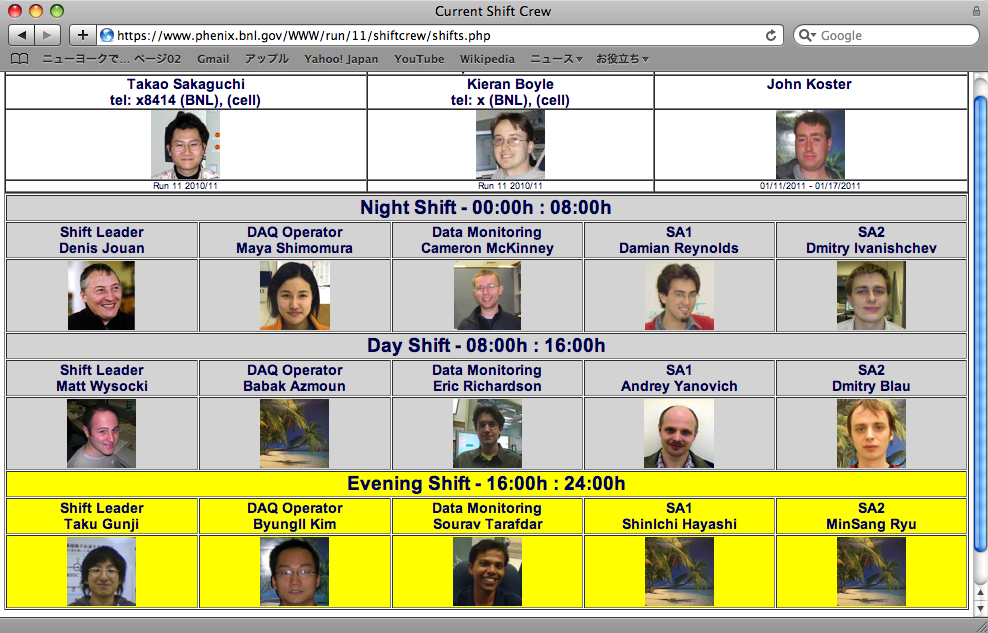 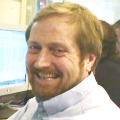 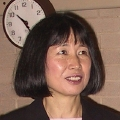 2
Physics Goal of Run-11 (p+p)
4-7 times Run9 luminosity

W physics using north arm
RPC3, muon trigger, Absorber

Central arm ALL physics and VTX commissioning.
VTX will be retracted until it is fully tested 

Expected asymmetry on W->m from Run11, based on two bkgd scenarios.
Best case
Worst case
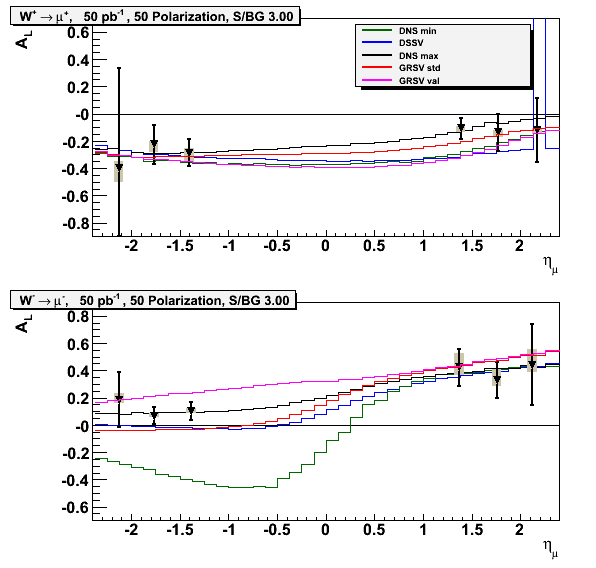 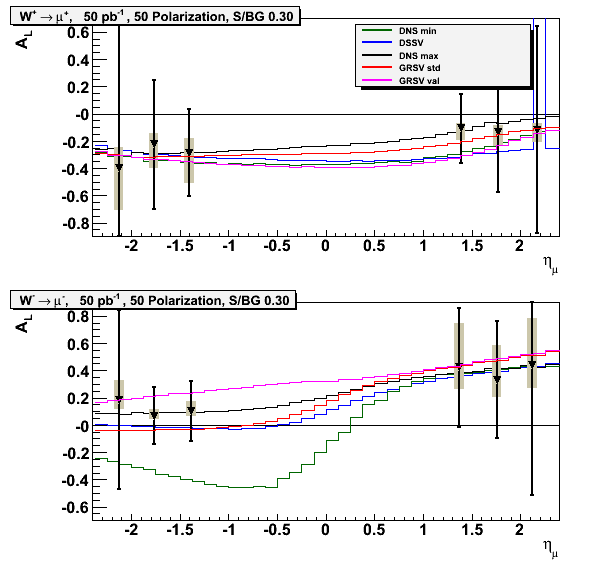 3
Kieran, RSC meeting, Nov 19
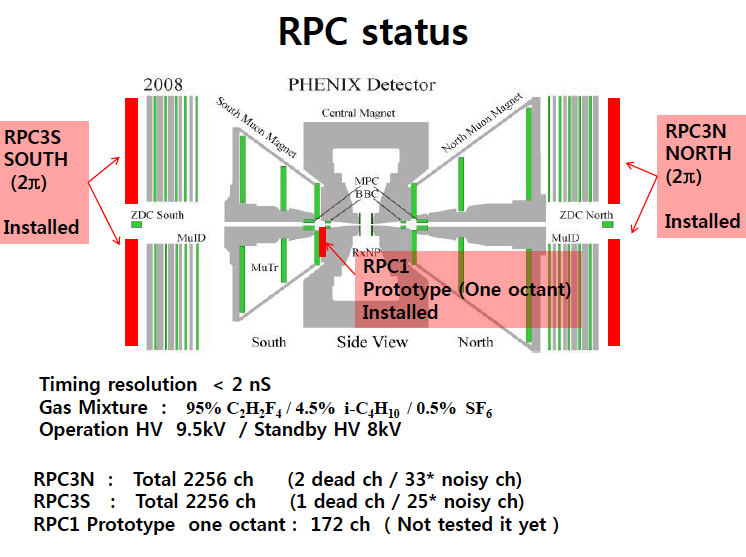 Flammable gas in the detector.
Training the detector by applying 9kV.
Accessing tunnel today for DAQ hardware setup and gas flow adjustment.
4
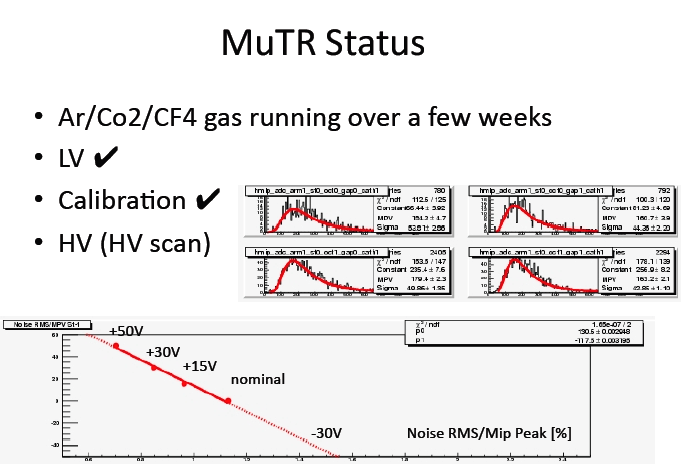 Commissioning using Cosmic Ray
5
Nice Track from Run325529
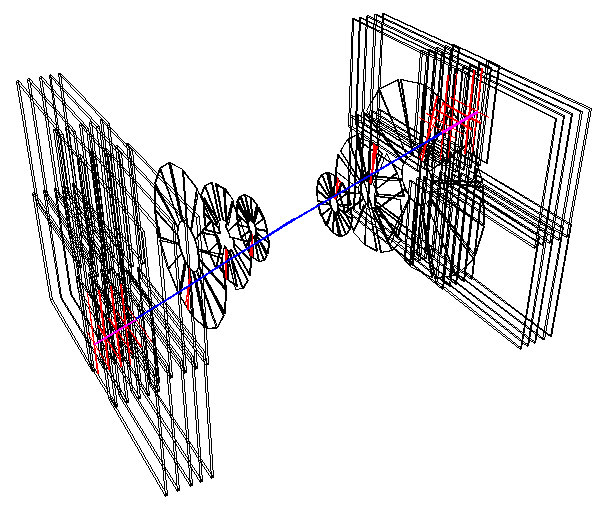 evt159
Cluster Charge Distribution
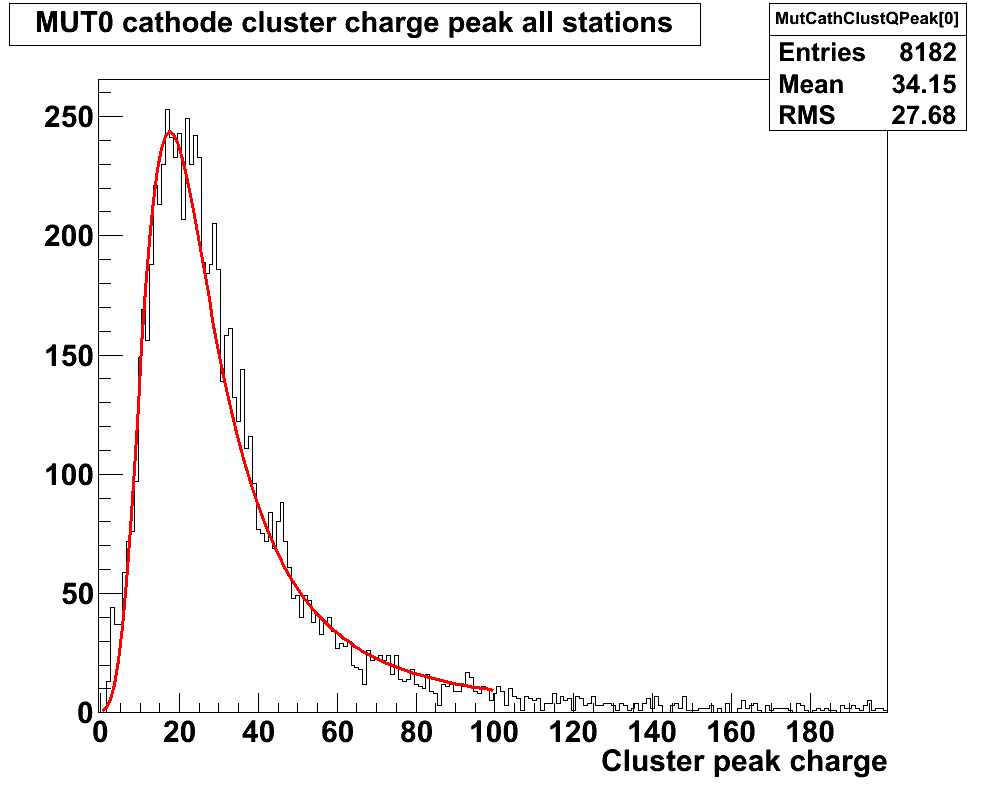 Shift Change Meeting
1/11/11
6
VTX detector in commissioning
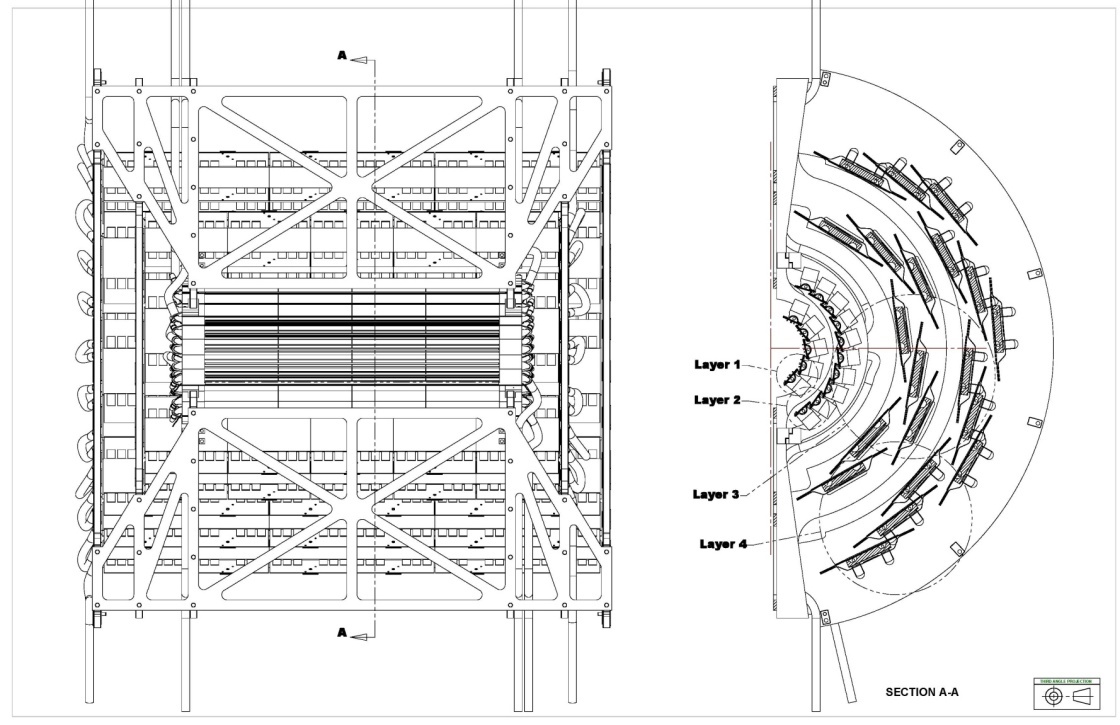 Fine granularity, low occupancy
      50mm×425mm pixels for L1 and L2
      R1=2.5cm and R2=5cm
Stripixel detector for L3 and L4
     80mm×1000mm pixel pitch 
     R3=10cm and R4=14cm
Large acceptance
     |h|<1.2, almost 2p in f plane
Stand-alone tracking capability
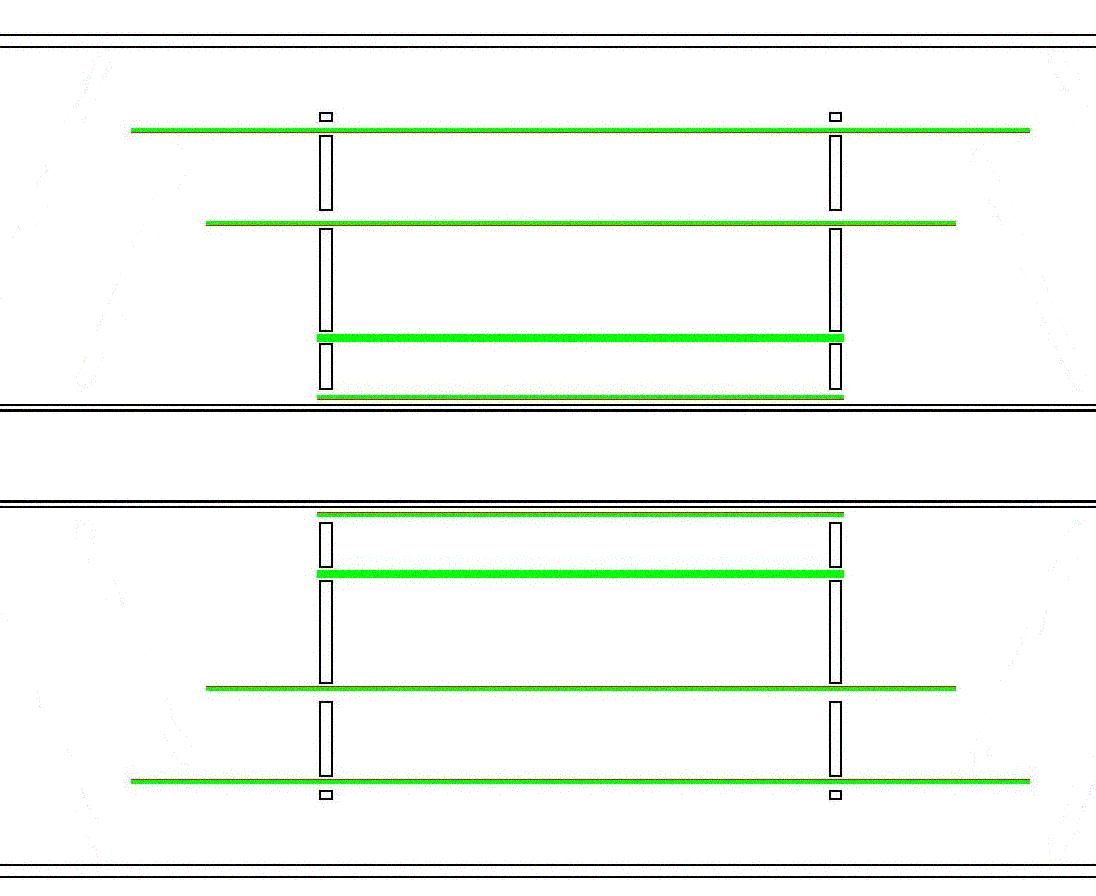 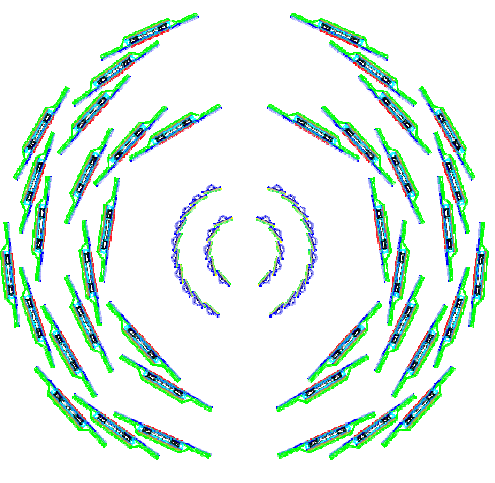 Pixel
Strip
Performance check using p+p
z plane
f plane
7
[Speaker Notes: It consists of two type sensors , one is …]
Completed VTX in the IR
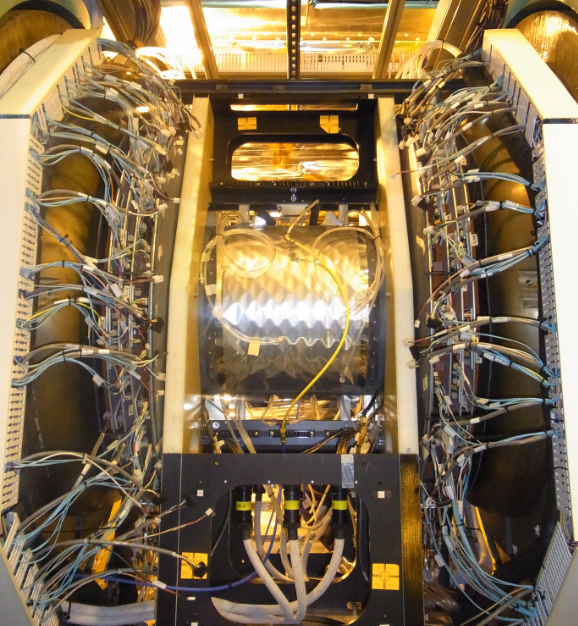 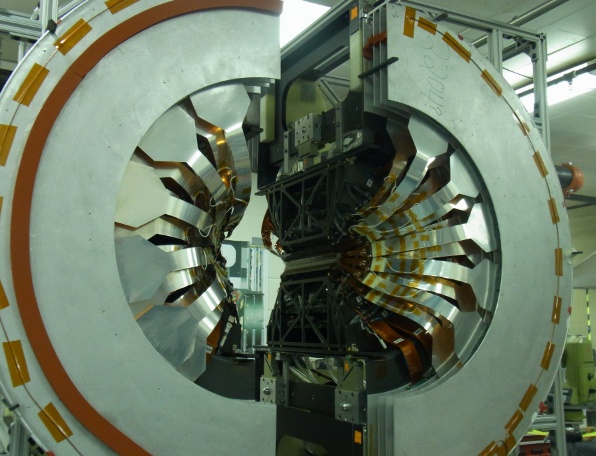 8
Other 1008 Activities
We solicited presentations from subsystems to figure out if there is any issue or remaining work in IR
All the subsystems are basically ready for beam

DAQ – running as previous years. Currently working hard for integrating VTX into DAQ (dealing with new data collection module)

HV controlling system updated.

Online monitoring and calibration effort organized
9
Plan for next one month
This week (Jan10-17)
Finish IR works (RPC, VTX)
Yellow beam commissioning on accelerator side.

Next week(Jan18-Jan25)
Online monitoring/calibration preparation
Setup Special production for detector performance check

Once we see collisions(~Jan21)
Get ZDC/BBC timed in, followed by other subsystems
Zero-field run for alignment check
Muon arm low field run
Other special runs (which can cope with low intensity)
Vernier scan
10
Draft plan on trigger
Expected logged event rate will be about 6 kHz
Up to ~3-4 MHz for BBCLL1 with no vertex cut can be expected

Use new m trigger at this moment. Will move to MUON&RPC

W->e uses highest threshold EMCal-RICH(ERT) trigger(4x4b): ~5.6 GeV

p0/photon in central arm will use lowest threshold ERT4x4c: ~3.7 GeV

p0/photon in MPC will use MPC triggers (no prescale)

Electrons uses ERT2x2, threshold 2.2 GeV

BBCLL1 with 15cm vertex cut in addition to BBCLL1 with "usual" 30 cm cut

BBCLL1 trigger may see more than one collisions. Any trigger may not want to coincide with BBCLL1

Relative luminosity, local polarimetry and vernier scan task will use Clock, BBCLL1 and ZDC triggers
11
Status of service tasks
Local Polarimetry: Sses SMD strips. Scalers are written every five minutes. Ready for data when ZDC is up (needs some tuning on HV). Two offline codes prepared to double check the numbers.

Vernier Scan: To be discussed next week
	
Relative Luminosity: Two GL1P boards. Plan to use several combination of triggers. Need to tune with collisions

Spin Monitor: Working for coding. Expect tuning once Spin Flipper is included. May need to coordinate with Mei. 

W->m trigger:  See next slide.

W->m,e:  Fast production of all data (incl. VTX) at PHENIX counting house, and transfer to CC-J. Check health of triggers and detectors. 

W->e: Use |vtx|<10cm with more statistics. Plan Reversed mag. field running for systematic check. EMCal calib to be done.
12
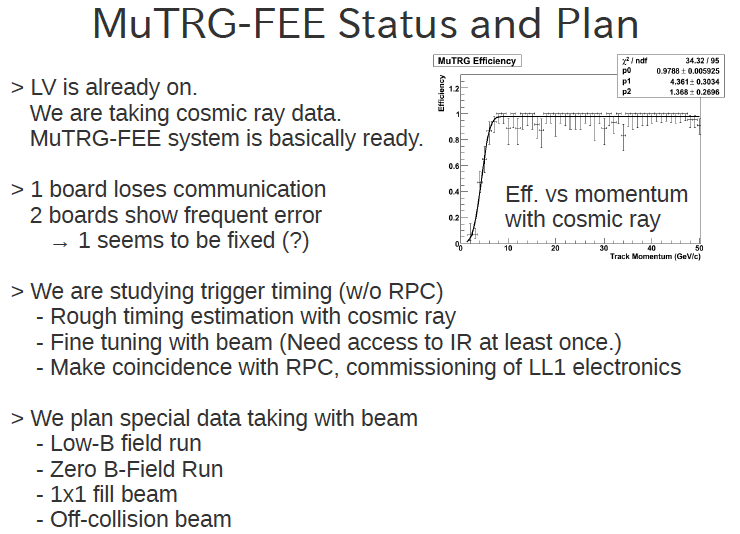 13
Final words
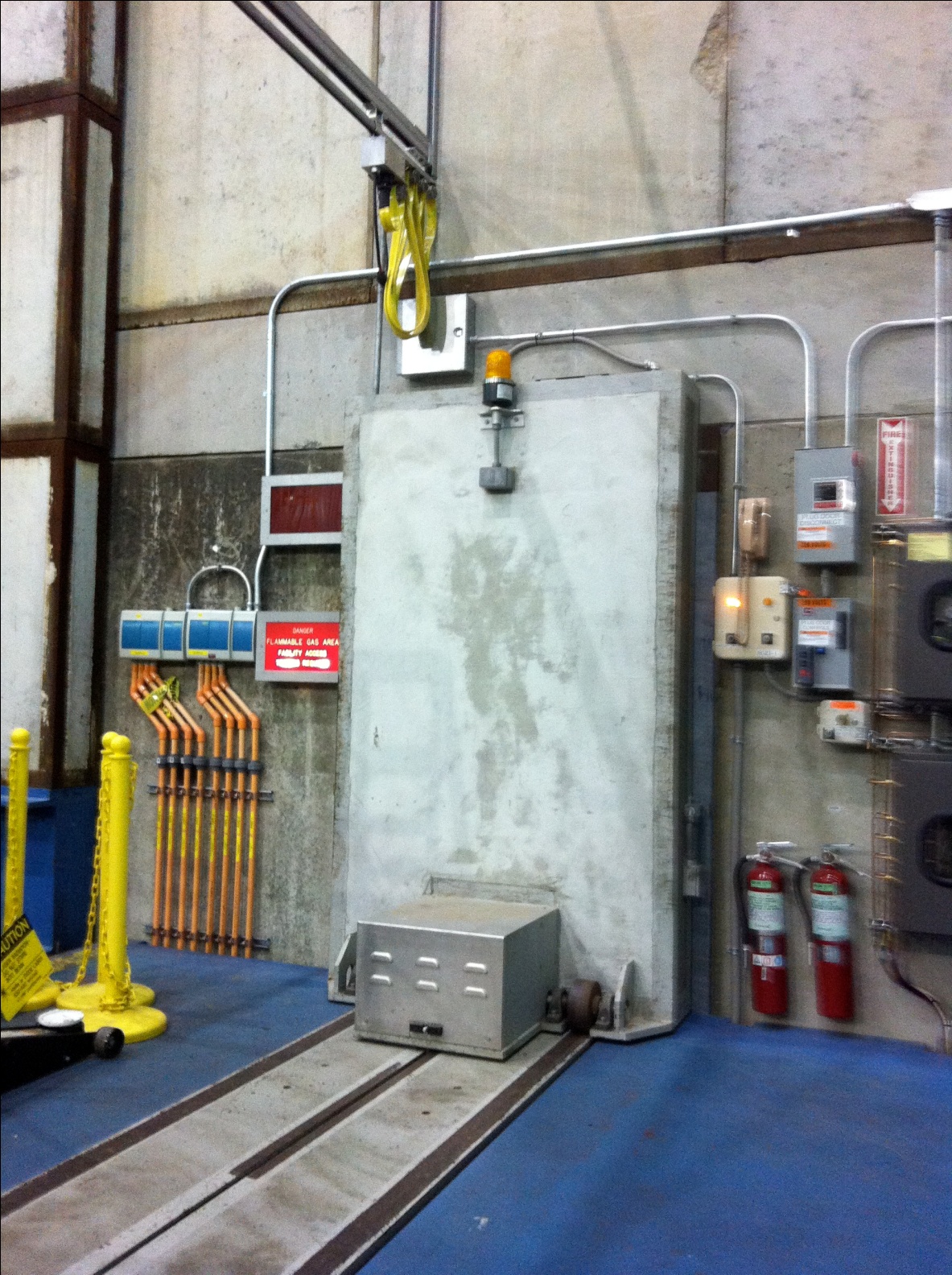 Run-11 preparation is in very good shape
Many people have been working very hard
Accelerator people and BNL management are very much cooperative to us.

Getting ready for data taking in p+p
Service tasks on-going for getting physics results ASAP.
14
End of Shutdown party (Jan 7)
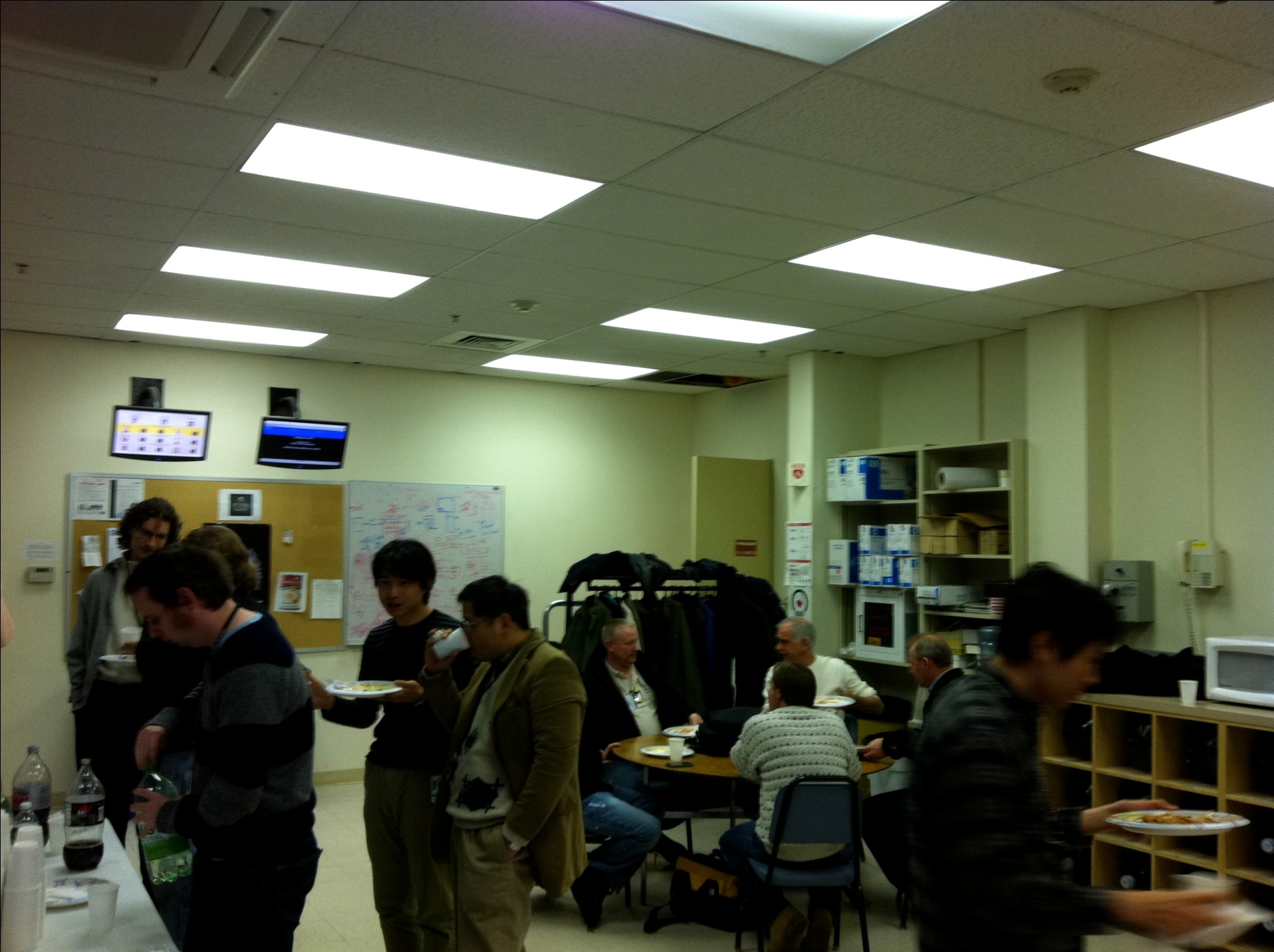 15
Backup
16
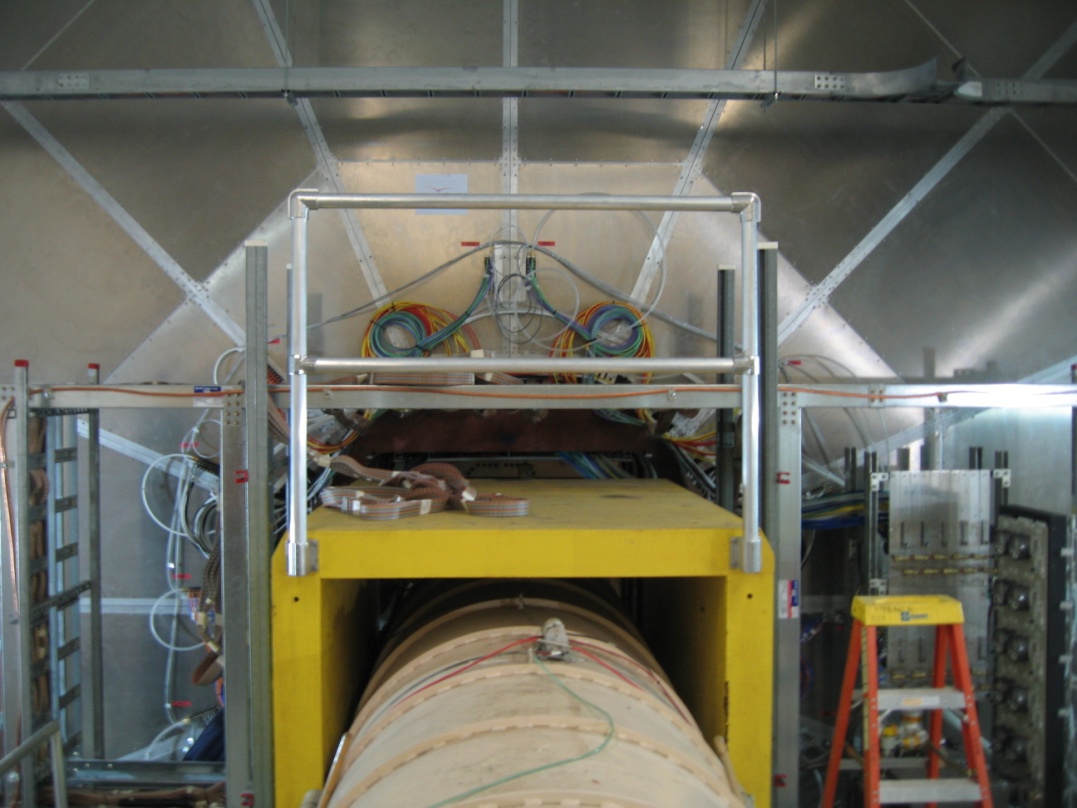 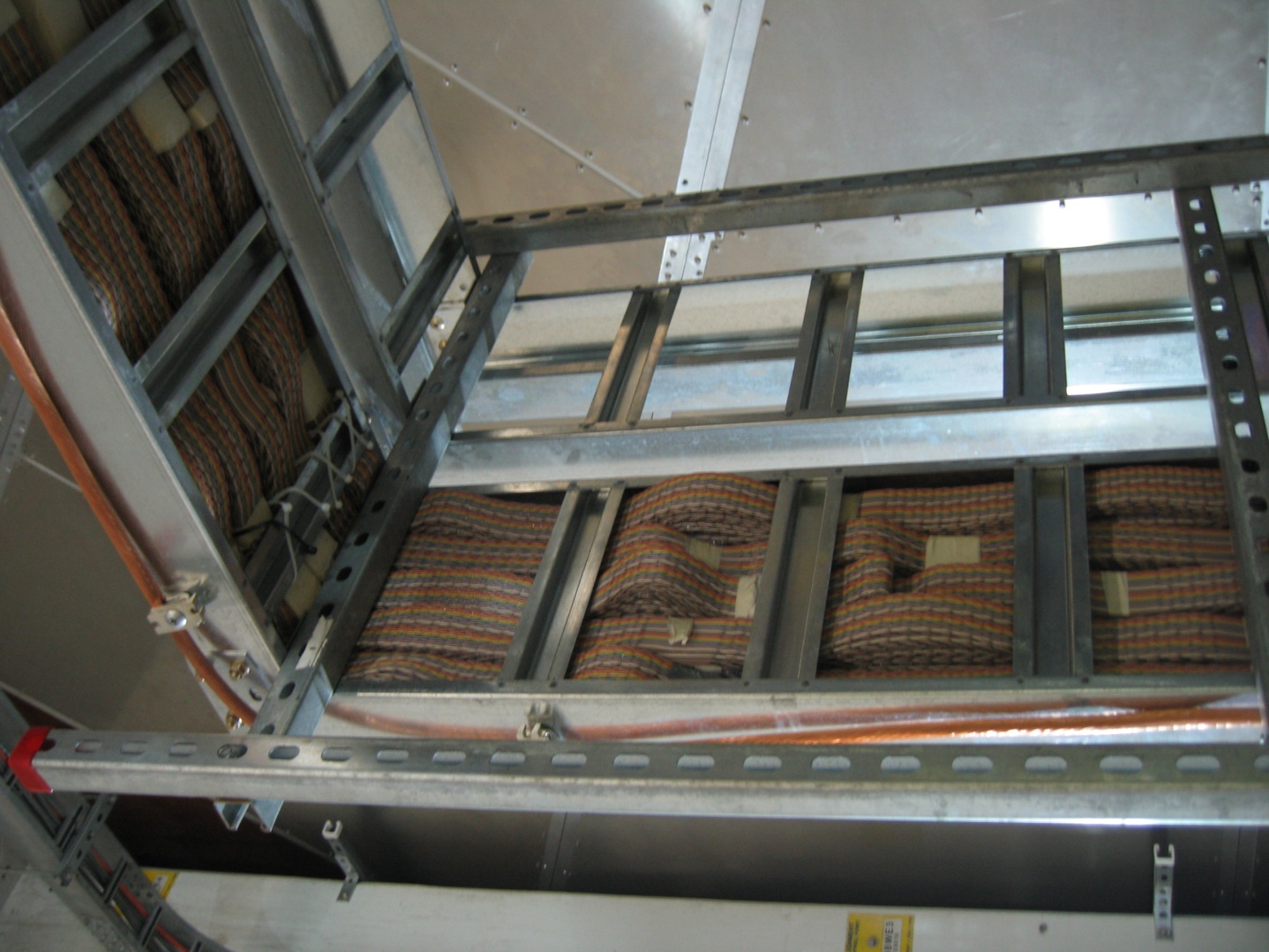 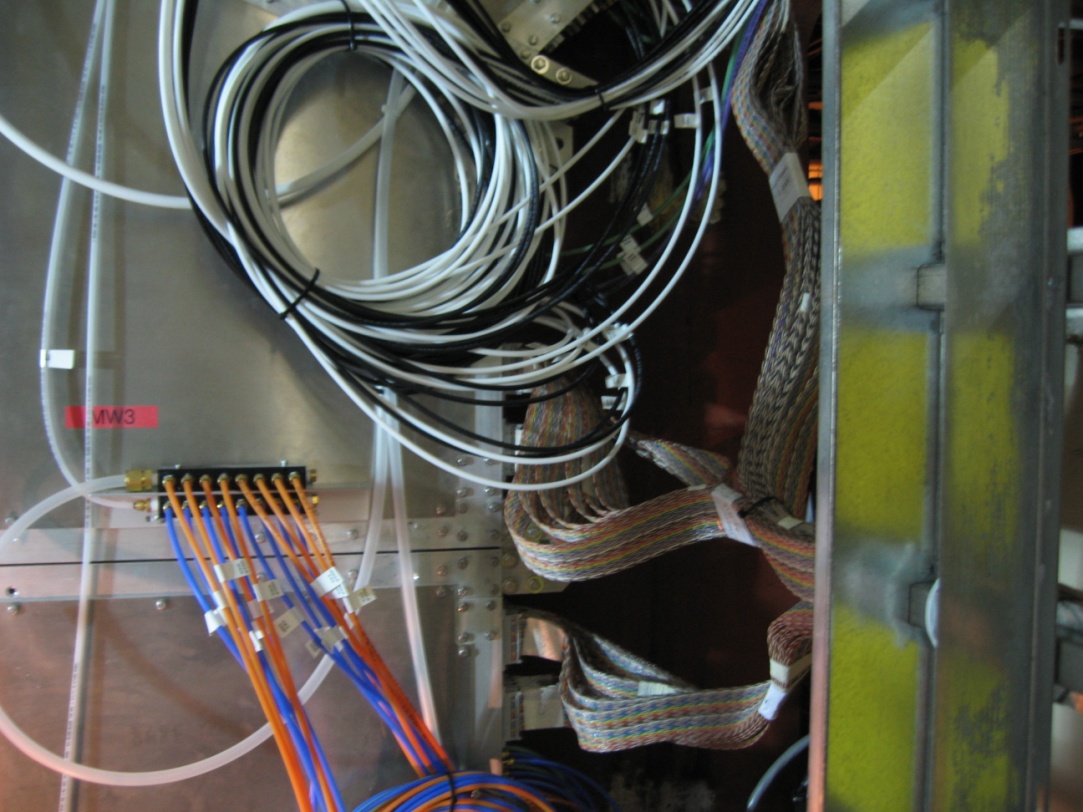 17
Current Machine Schedule
Free IR access lost on Jan7
3 Jan, Begin cool-down to 4.5K 
9 Jan, Cool-down to 4.5K complete in both rings
11 Jan, 2 ⅟2 weeks beam setup for √s = 500 GeV pp in RHIC begins.
27 Jan (Thursday), 1 week Ramp-up with 8 hr/night beam to experiments
3 Feb, begin 10 week physics run (√s = 500 GeV pp)
3 March – Continuing Resolution Ends
28 March – 1 April, PAC 2011
14 Apr, end 10 week physics run at √s = 500 GeV pp run
14 Apr, begin 1 week setup for √s = 200 AuAu
21 Apr, begin 1 week Ramp-up with 8 hr/night beam to experiments
28 Apr, begin 8 week physics run at (√s = 200 AuAu)
23 Jun, end 8 week  √s = 200 AuAu run
23 Jun, begin setup for √s = 192 GeV UU
30 Jun, begin 1⅟2 week physics run  (√s = 192 UU)
4 July – completed 26 weeks of cryo operation, may be out of $$’s
10 Jul, end 1⅟2 week physics run at √s = 192 GeV
10 Jul, begin setup for √s = 18 GeV AuAu
11 Jul, begin 1 week physics run  (√s = 18 AuAu)
18 Jul, end 1 week physics run at √s = 18 GeV
20 Jul, warm-up complete (28.3 weeks)
p+p  Commisioning,
66% pol. 1.6e11 at AGS, now
500GeV p+p Spin
200GeV Au+Au heavy ion
New APEX schedule: 12 hour sessions (0800-2400) every other week away from maintenance days.
18
Taken from Phil’s slides
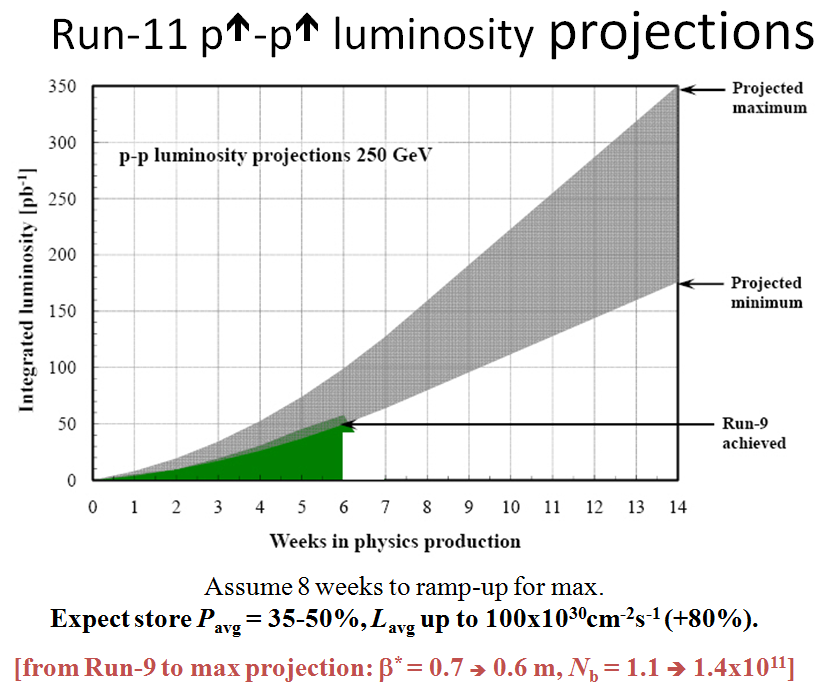 Goals to be updated/corrected
PHENIX Goal (50% pol)
STAR Goal (50% pol)
19
Heavy quark flow in Run-11
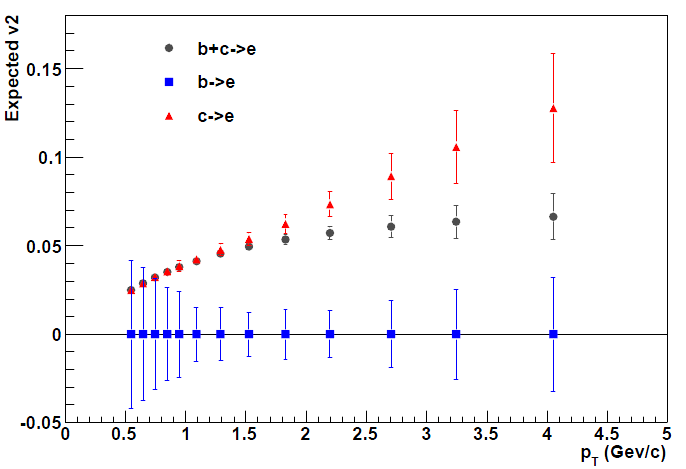 PHENIX Beam Use Proposal for RUN11
Assumption:
Full 8 weeks data taking in RUN11
Good sensitivity for v2 for wide pT range
20
Trigger discussion started
500GeV p+p run
A factor 1.8-2.5 higher collision rates

Narrow vertex cut for central arm physics due to VTX (10cm, 15cm, 20cm?) while keeping  wider vertex cut for Muon Arm physics

Limited number of trigger slots available for different task forces (MuTrig will need many at least for commissioning)

Will VTX affect DAQ rates?
21
Sasha, EC meeting, Dec 7.
Physics defines triggers
W->
commission the MuTrig and evaluate performance; needs to be unprescaled 
W->e
ERT_4x4a (highest threshold), no prescale, <5% of bandwidth
0/ in central arms for G
ERT_4x4c (lowest threshold) to get unbiased yields, but prescaled ERT_4x4c&BBCLL1(narrow) to get unprescaled enriched data
0/ in MPC for G
MPC trigger: set energy threshold as high as to keep it unprescaled Possibly MPC&ERT: forward-central correlations
Electrons
ERT_E&BBCLL1(narrow); would be also good to have ERT_E
Muons and di-muons
Usual MuID triggers: 1D, 2D, 1H in coincidence with BBCLL1(noVtx)
Draft plan of the trigger is now designed
22
Sasha, EC meeting, Dec 7.